Sales Resources
10.4.19
Outline
Hardware/Accessories/Peripherals
Poynt HQ - Mobile and Web
Poynt Software Bundles - New Features
Poynt App Center
TECHNOLOGY THAT FEELS EFFORTLESS
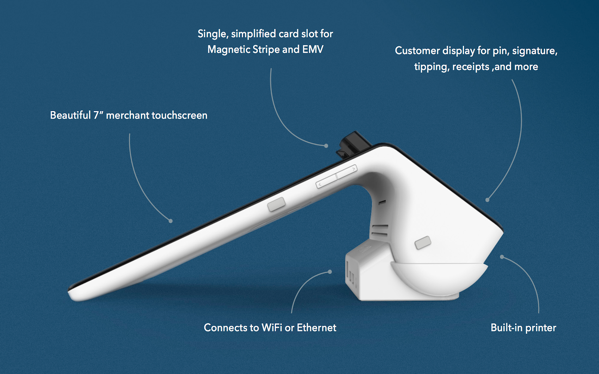 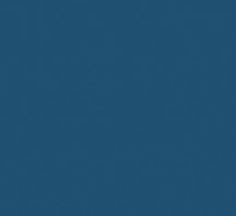 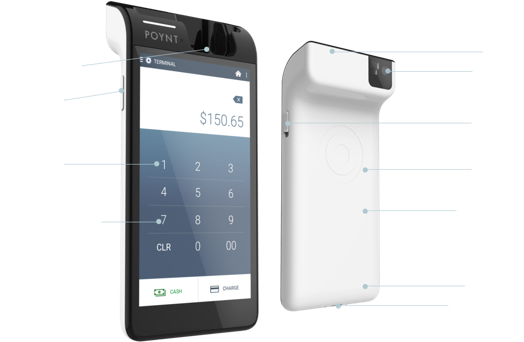 Poynt Smart Terminal
Poynt 5
Poynt Smart Terminal
Poynt 5
HARDWARE PERIPHERALS: ACCESSORIES
Advanced Dock
Extended Battery
Printer
Network
P5 Power Sleeve
Ruggedized Silicone Sleeve
Extended Battery
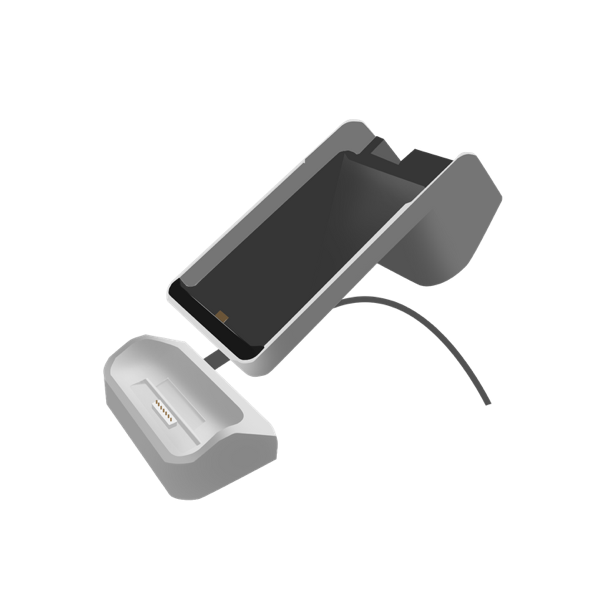 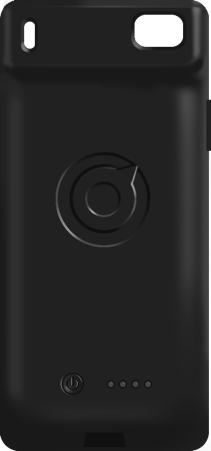 HARDWARE PERIPHERALS SUPPORT
“Poynt supports a range of USB and network based devices to extend our POS solution to fit your needs.”
Cash Drawers 
STAR SMD2-1317 + USB Trigger
STAR Model: 37965560 + USB Trigger 
M-S Cash Drawer CF-405-M-B + USB Trigger 
SOLUX - SX-CD-100-RJ + USB Trigger 
mPOP POP10-B1 - combination cash drawer/ printer
APG Vasario 
MMF VL16USB04
USB Printers 
Esky POS-5870 
EPSON TM-T20II 
STAR TSP650 
STAR TSP100 TSP143iiU 
mPOP POP10-B1
Network Printers 
EPSON TM-m30
STAR TSP100/TSP143Lan
STAR SP700
EPSON TM-U220B
https://poynt.com/peripherals/
Peripherals Overview
Poynt HQ
Manage Your Business From Anywhere
Poynt HQ
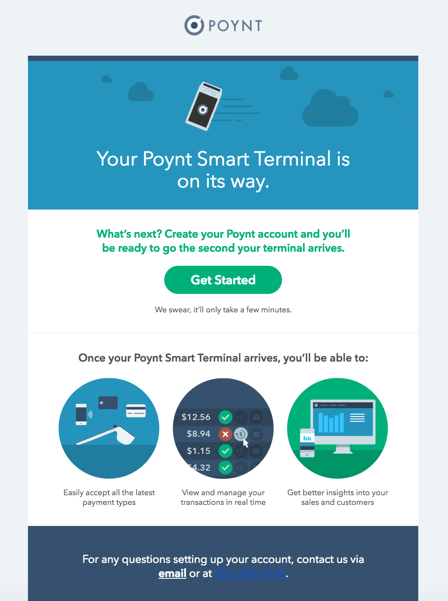 Poynt HQ Overview for Merchants
View reports, real-time statistics, or set up a new user.
Every Poynt merchant gets complimentary access to Poynt.net.
[Speaker Notes: Sample of welcome email after order is placed]
Poynt HQ
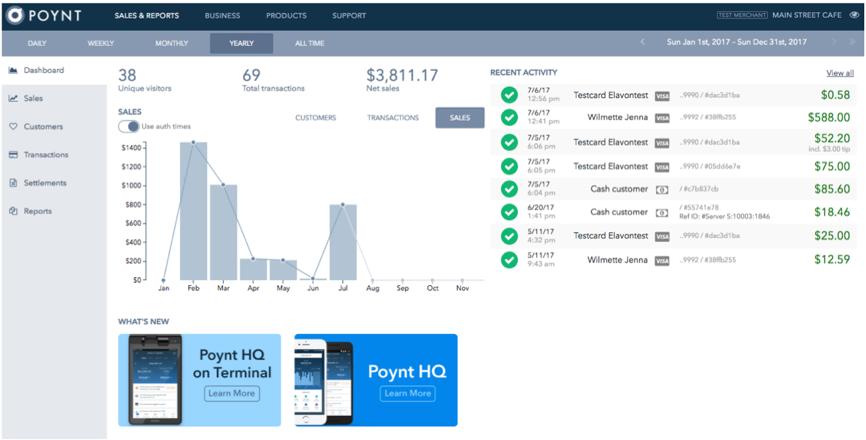 Sales and Reports
Under the Sales and Reports tab on Poynt a, you have the ability to view dashboards, and run reports about your transactions, customers, items sold, and batches settled.
Poynt HQ
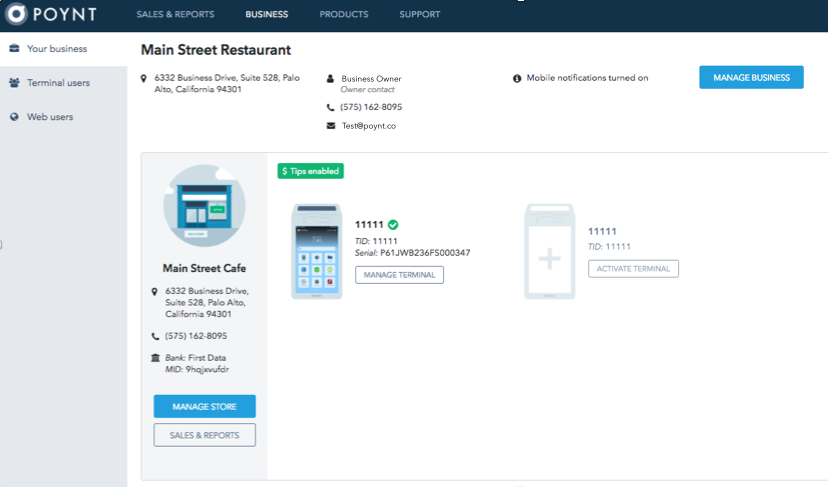 Business
Under the Business Settings, you have the ability to manage business settings, store settings, and manage your team using the terminal users and the web users tab.
Poynt HQ
Products
Under the Products tab, you have the ability to add the products you sell to your Catalogs so that you may use those to build orders in the Register app. While you may create and manage Catalogs on your terminal, the Products Tab offers the unique ability to Bulk Upload products using a CSV file.
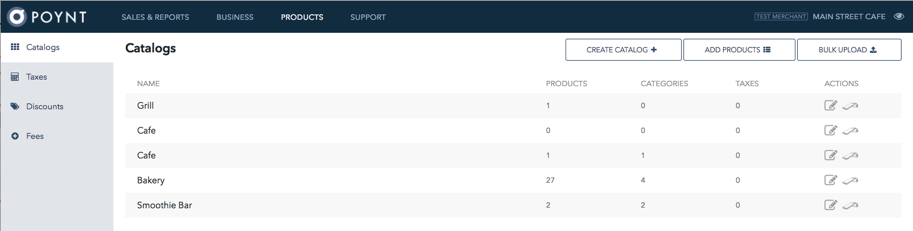 Poynt Support Article
Poynt HQ - Mobile
A Remote Control for Your Business
Poynt HQ - Mobile Application
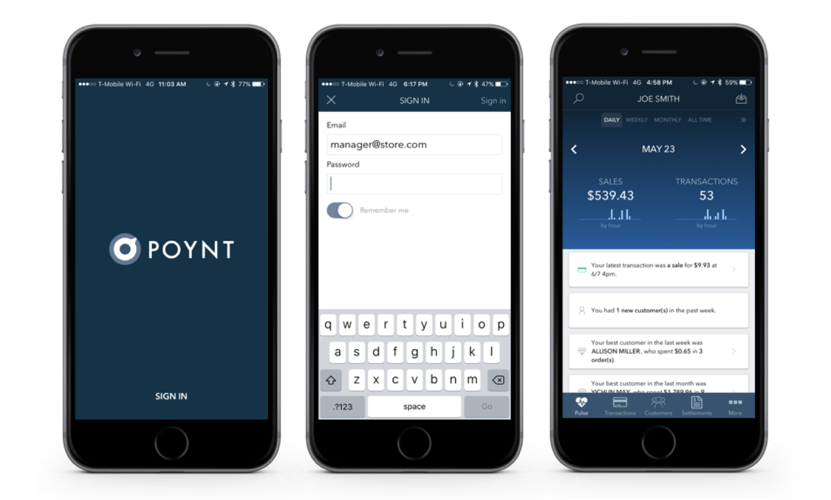 A Remote control for your business. For merchants who want to stay connected, Poynt HQ Mobile App keeps you updated on your business no matter where you are.  Run your business from anywhere. See how you are doing with a glance. Manage transactions in real-time. View reports or contact Poynt support no matter where you are!
Poynt Support Article
[Speaker Notes: -iOS and Android versions
ACTION ITEM -go to App Store or Google Play -  download Poynt app - set up test merchant to show as demo]
Poynt HQ - Mobile Application
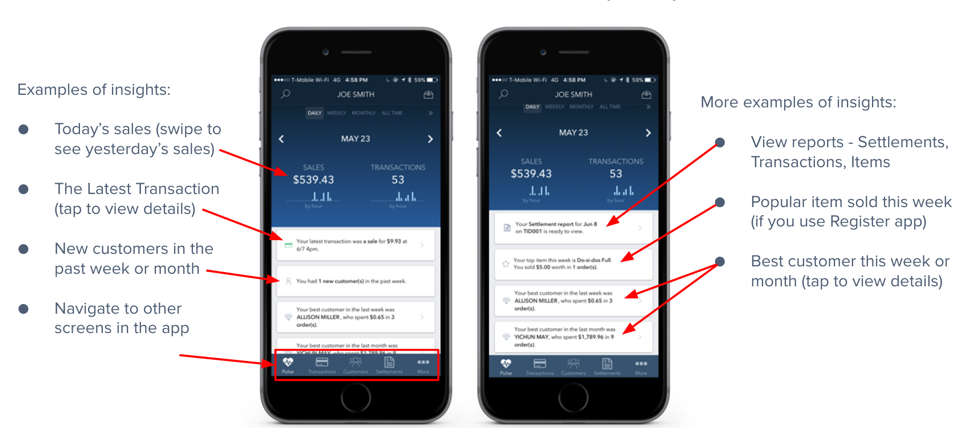 After signing in you’ll land on the Pulse page.  From here you can swipe down to view at-a-glance what’s happening with your Poynt Smart Terminal.  You’ll see insights about your Poynt account which will dynamically highlight interesting insights about your business.
Poynt Software Bundles
PRICING PACKAGES
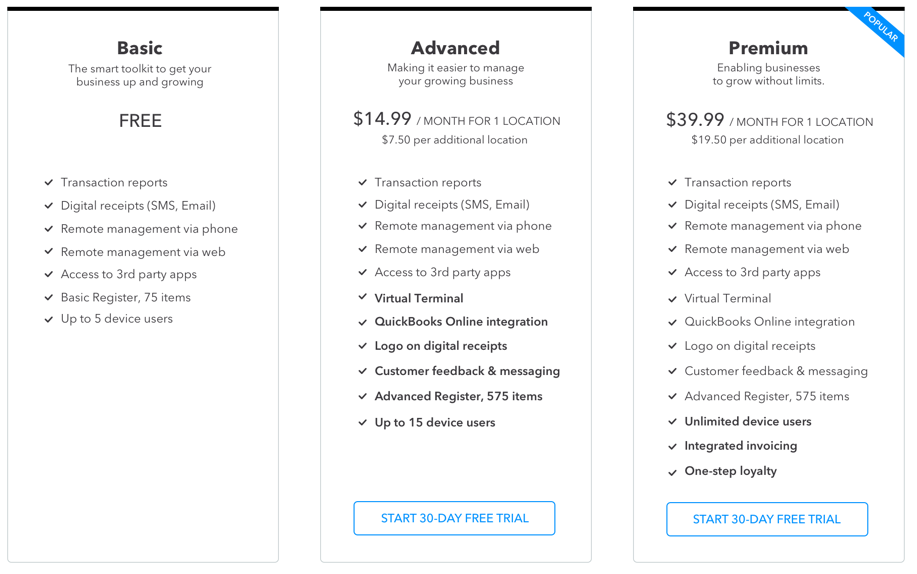 Customized Digital Receipts
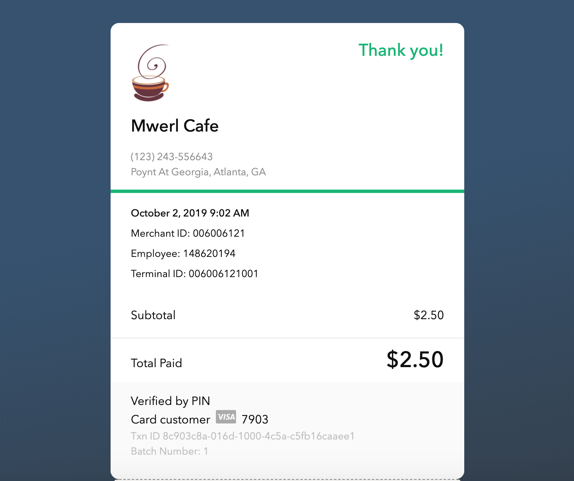 As part of the Advance and Premium plans, you can now add a logo to email and text receipts.
Poynt Support Article
Virtual Terminal
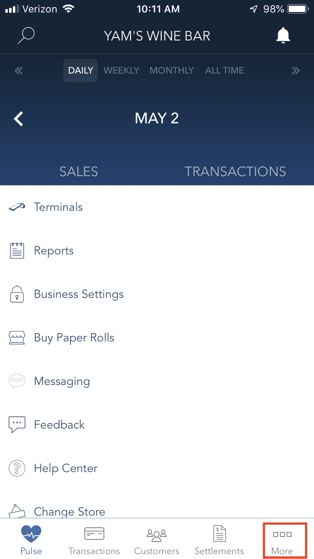 Virtual Terminal is part of the Advanced and Premium packages.

You can access Virtual Terminal from your either your Poynt HQ account on web or mobile app.
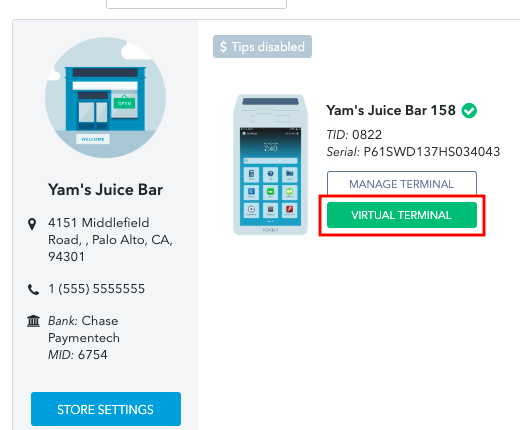 Poynt Support Article
Invoicing
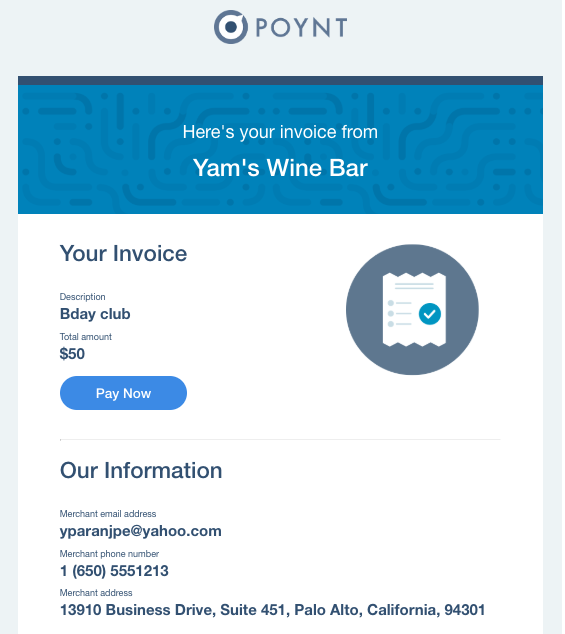 A key feature of the Premium plan is the ability to create and send invoices.  You can now send invoices to your customers, and collect payments via email.
Once an invoice is created, the customer will receive an email from the Merchant with a link of the payment that is due. They’ll get redirected to use a custom and secure landing page to complete that payment online.
Poynt Support Article
Premium Feature: Poynt Loyalty
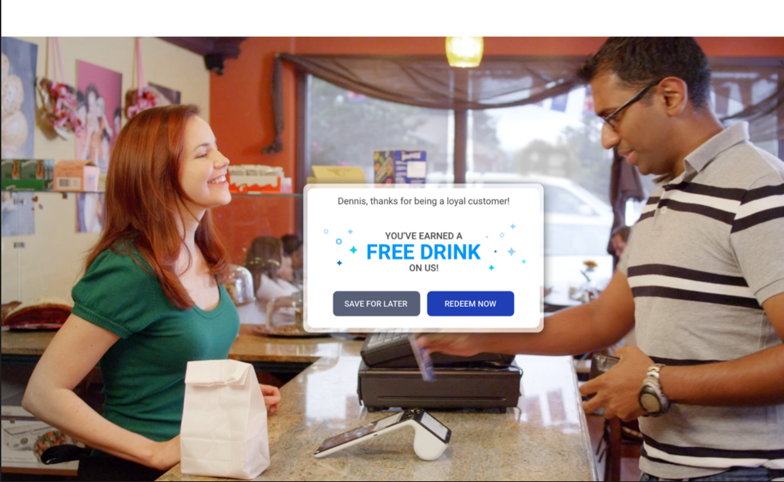 We are ecstatic to offer merchants the Poynt Loyalty program. Loyalty programs are a must-have for merchants to boost customer satisfaction and traffic. In fact, nearly 70% of consumers modify their purchase behavior to optimize points.
Our program is incredibly easy to use for merchants and their customers. Customers are enrolled simply by swiping their favorite credit card, or in the case of cash, entering their mobile number. Merchants can easily track reward points on the Poynt Smart Terminal or in their Poynt HQ. Customers can track their points via their Apple Wallet or mobile web.
Premium Feature: Quickbooks Integration
This allows merchants to export transactions and orders to QuickBooks Online. Helpful features include automated daily syncs, as well as the ability to choose a custom date range to export transactions.

NOTE:  The Data Sync app is currently only available for US merchants.  Canadian merchants should download and use the Sonic Sync app.
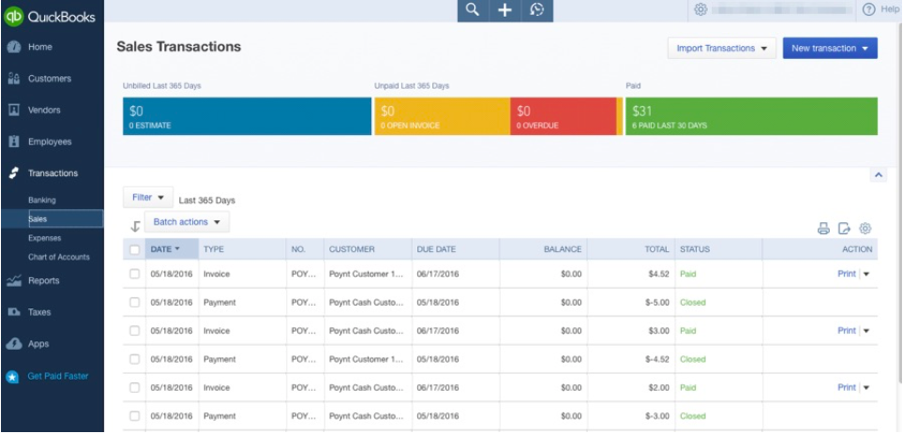 Poynt Support Article
Poynt App Center
Poynt App Center
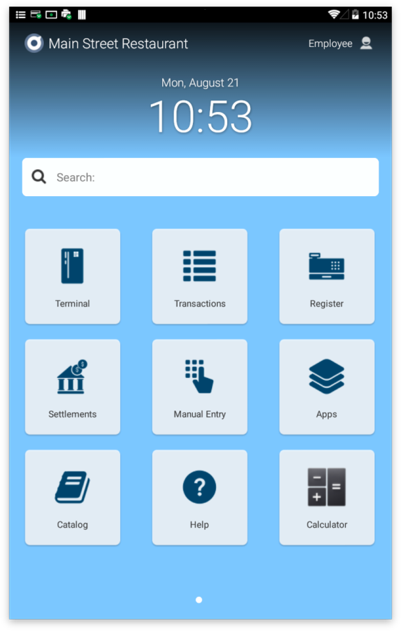 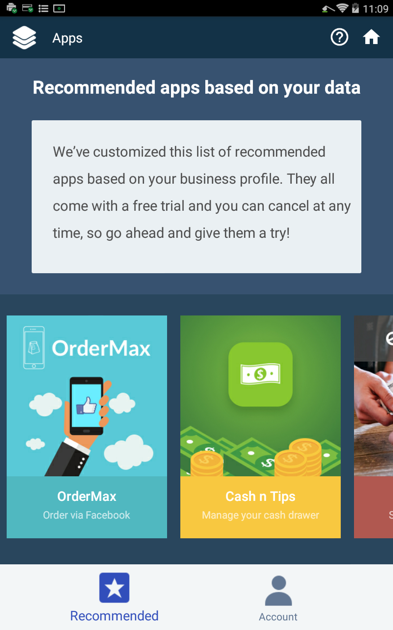 With the Poynt App Center, merchants can customize the Poynt terminal to create a more efficient business operation.
Poynt Support Article
GROW YOUR BUSINESS BEYOND PAYMENTS
Retail & Restaurant POS
Salon & Spa POS
Business Operations
Accounting & Reporting
Marketing
Productivity
eCommerce
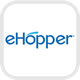 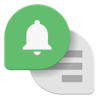 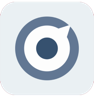 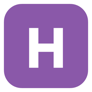 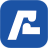 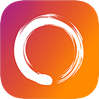 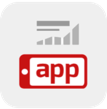 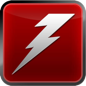 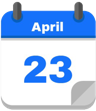 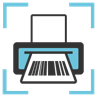 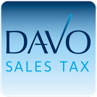 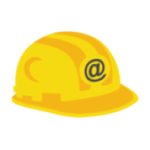 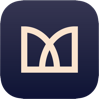 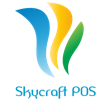 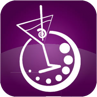 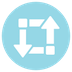 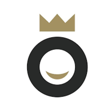 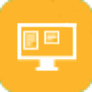 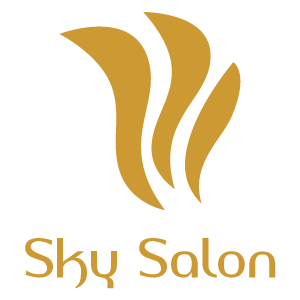 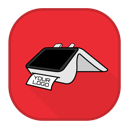 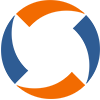 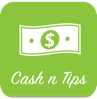 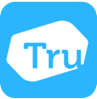 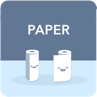 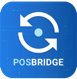 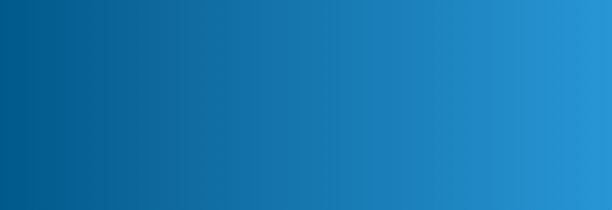 Cash-n-tips
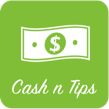 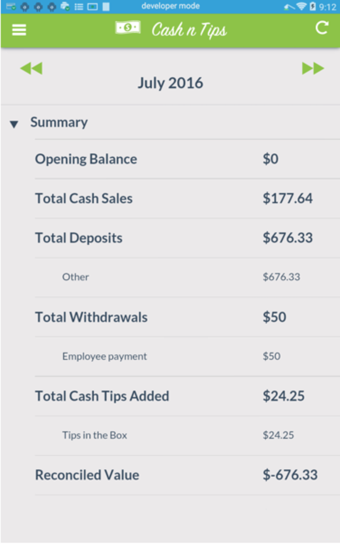 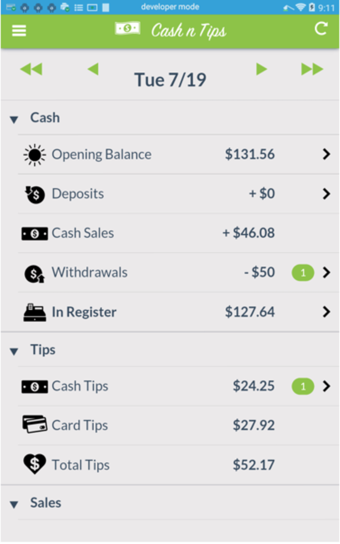 Monthly statement
Daily Snapshot
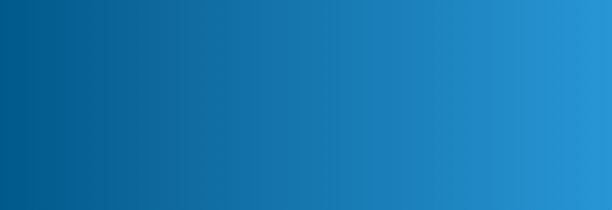 eHopper: a full feature POS
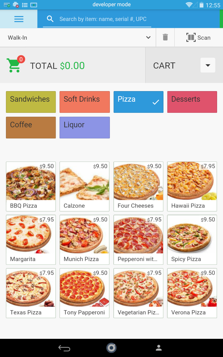 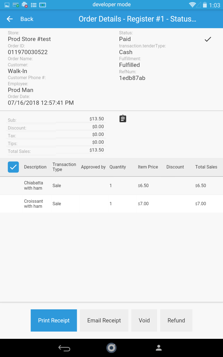 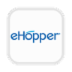 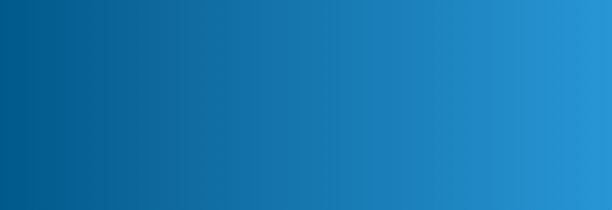 Kitchen Display
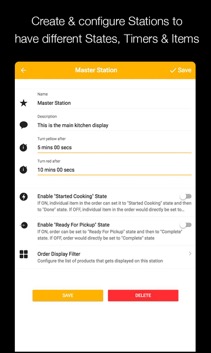 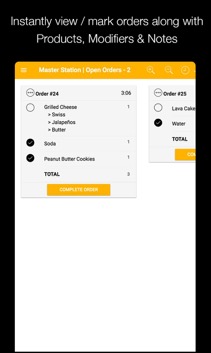 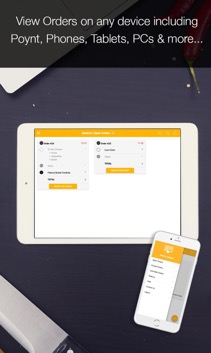 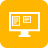 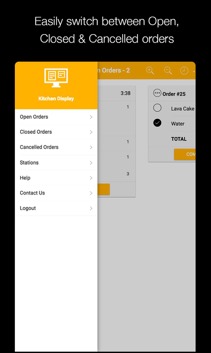 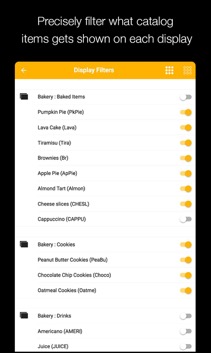 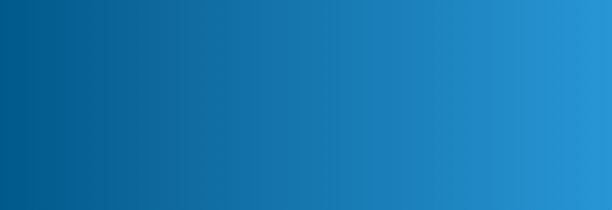 Mangomint (Cloud App)
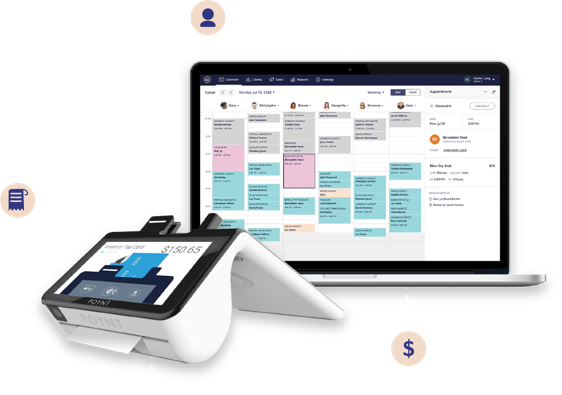 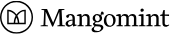 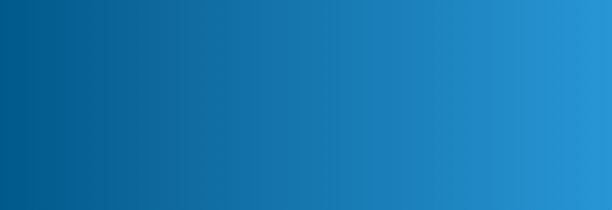 Apptizer
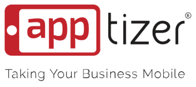 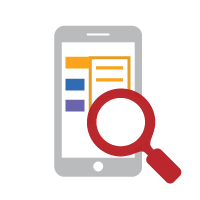 Custom Branded Application
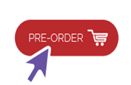 Enable Mobile Ordering
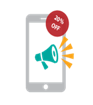 Push Notifications
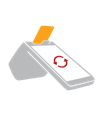 Syncs with POYNT’s catalog and orders
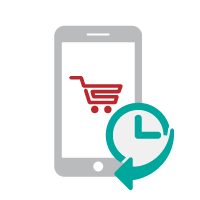 Reduce Transaction Time and Labor
Michelle Werl
mwerl@poynt.co